NOVÝ HUGONová grafika a funkcionality ve sjednání pojištění motorových vozidel
Pojištění motorových vozidel
Základní principy
Úprava grafické stránky NH se týká výlučně procesu sjednání pojištění motorových vozidel.
Jiné produkty ani funkcionality v NH zatím graficky upraveny nebyly. 


 1. Design a technologie
je použit uživatelsky atraktivní design a moderní technologie
 2. Přehlednost 
otevřené všechny sekce 
 3. Jednoduchost
zřetězení dotazu při vyhledání a identifikaci vozidla
založení Nového klienta
propisování zjištěných údajů o vozidle z 1. kroku na 3.krok (SPZ / VTP) 
4. Intuitivní ovládání
odstranění nelogického chování (checkbox Sjednat)
odstranění šipek u tabulek nabídky produktů POV / HAV 
doplněny nápovědy + upravena logika zobrazení chybových hlášek
 5. Kompatibilita 
připraveno pro tablety
1. krok: Základní údaje – celkový pohled
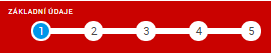 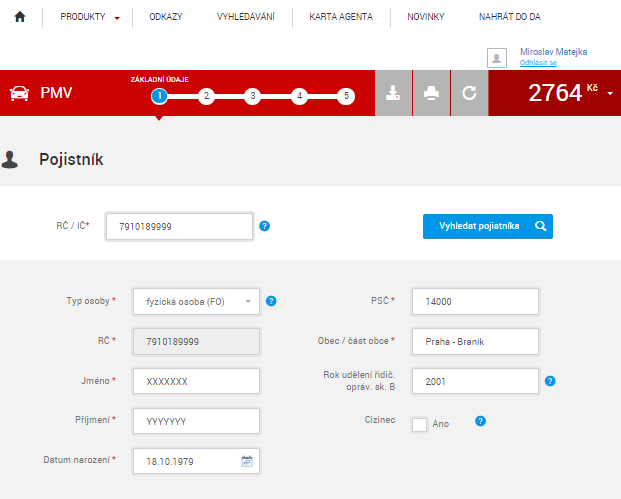 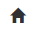 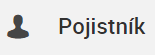 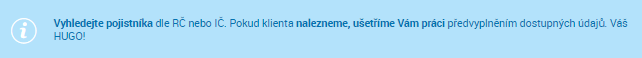 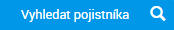 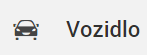 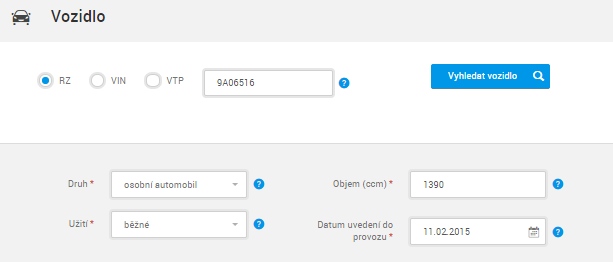 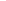 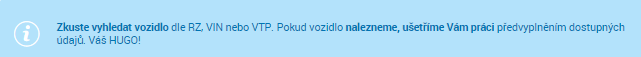 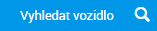 - všechny sekce jsou rozbaleny
 - vyhledání pojistníka / vozidla je odděleno
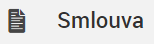 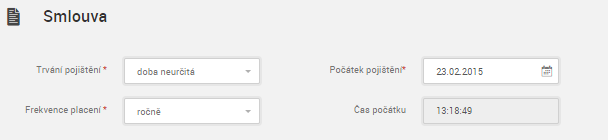 1. krok - INFORMAČNÍ LIŠTA
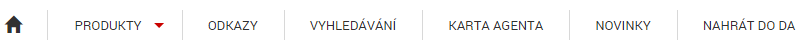 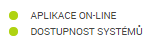 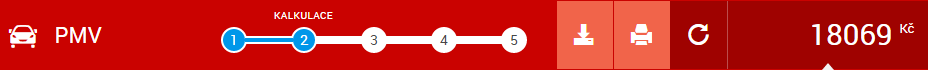 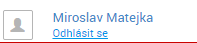 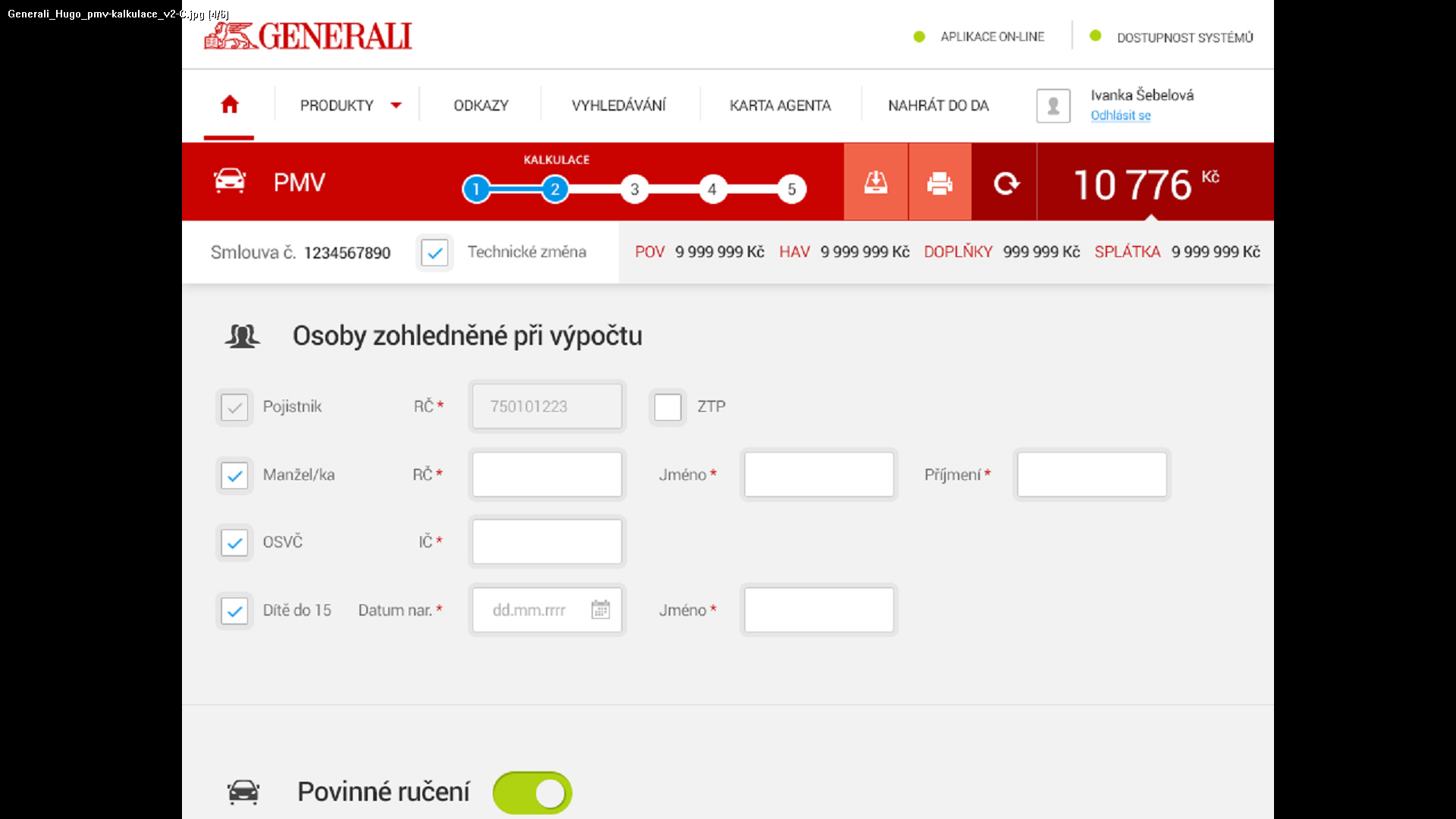 Domeček = START
Kroky sjednání
NOVĚ doplněna informace: SPLÁTKA
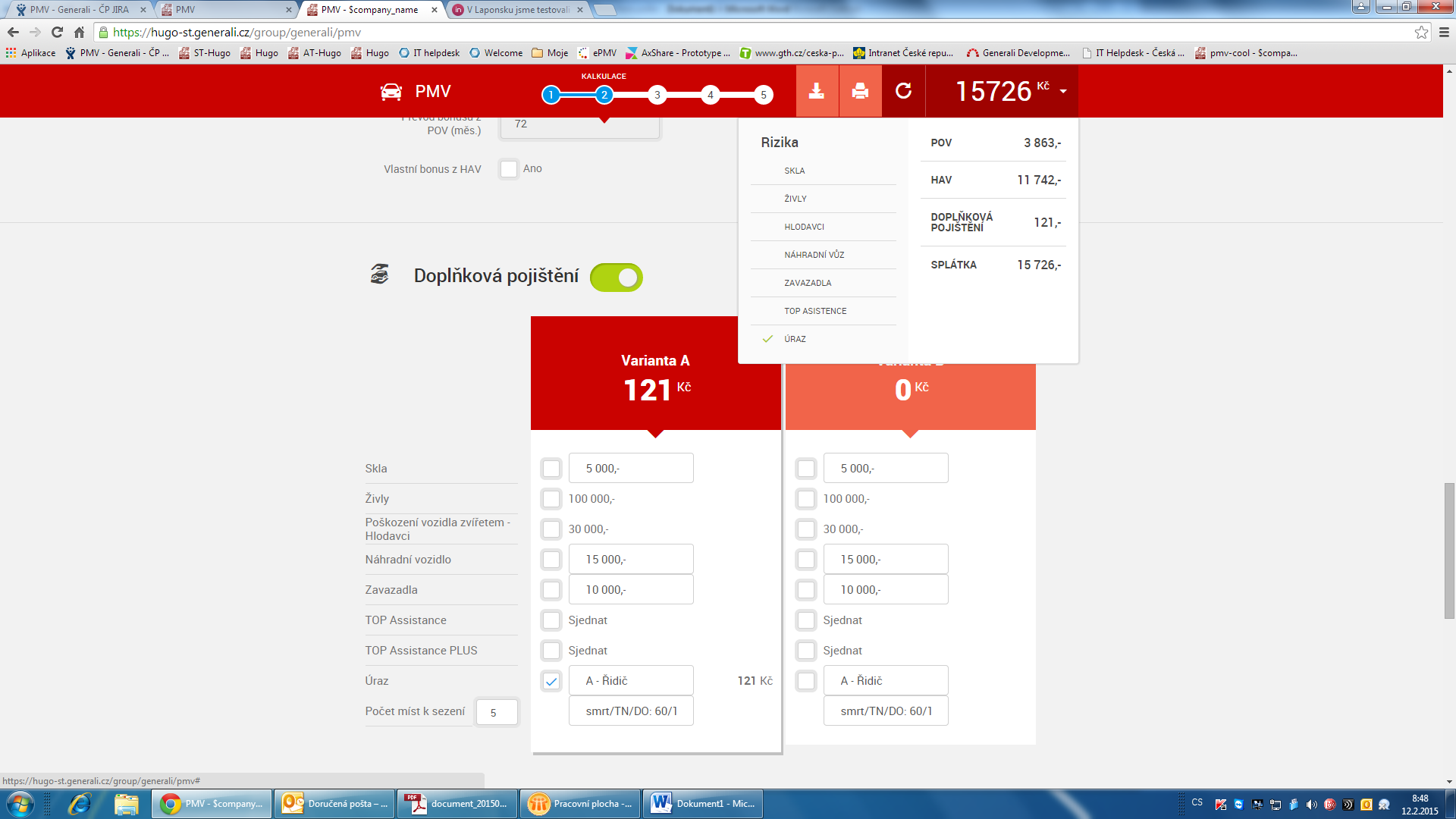 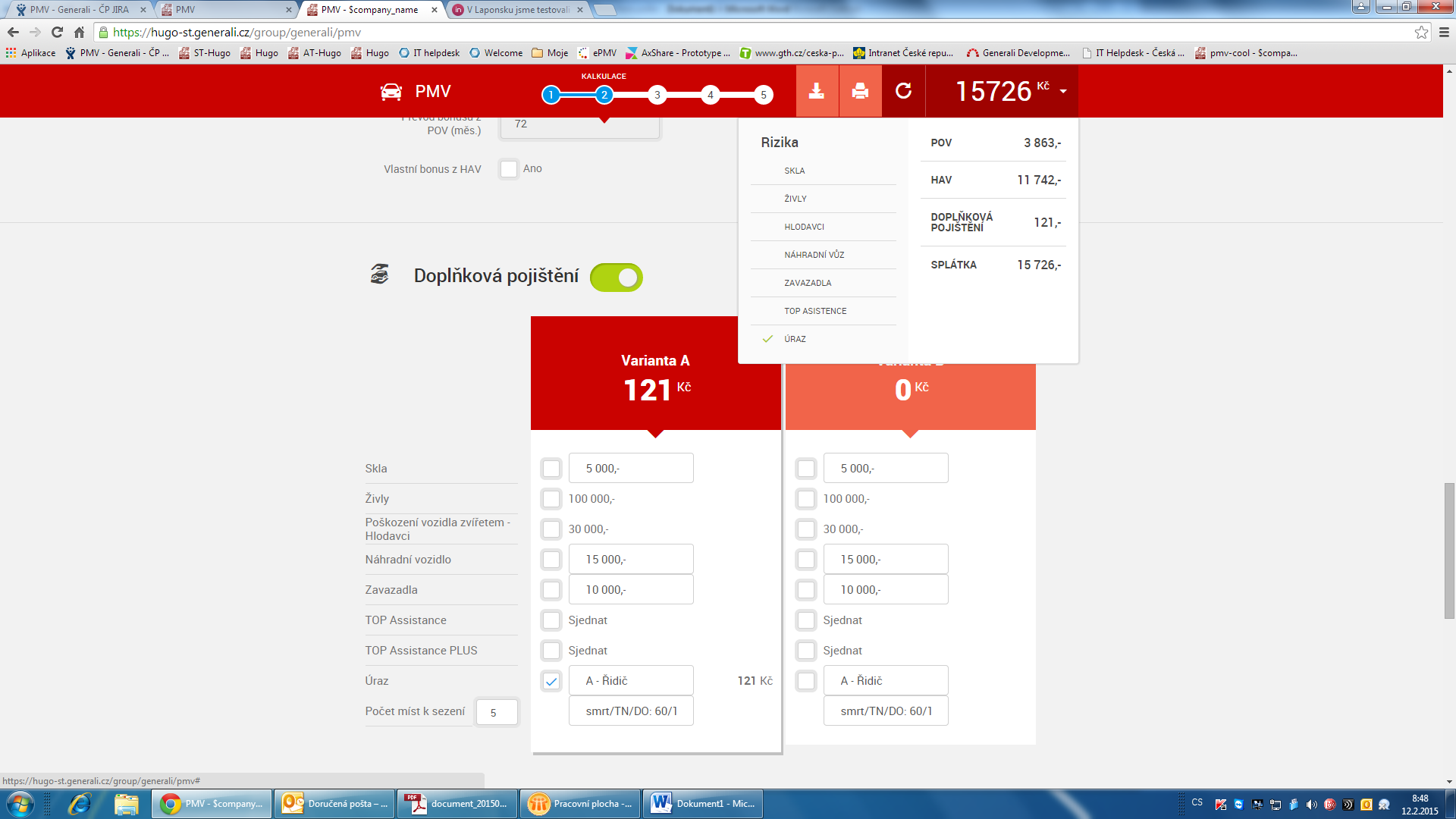 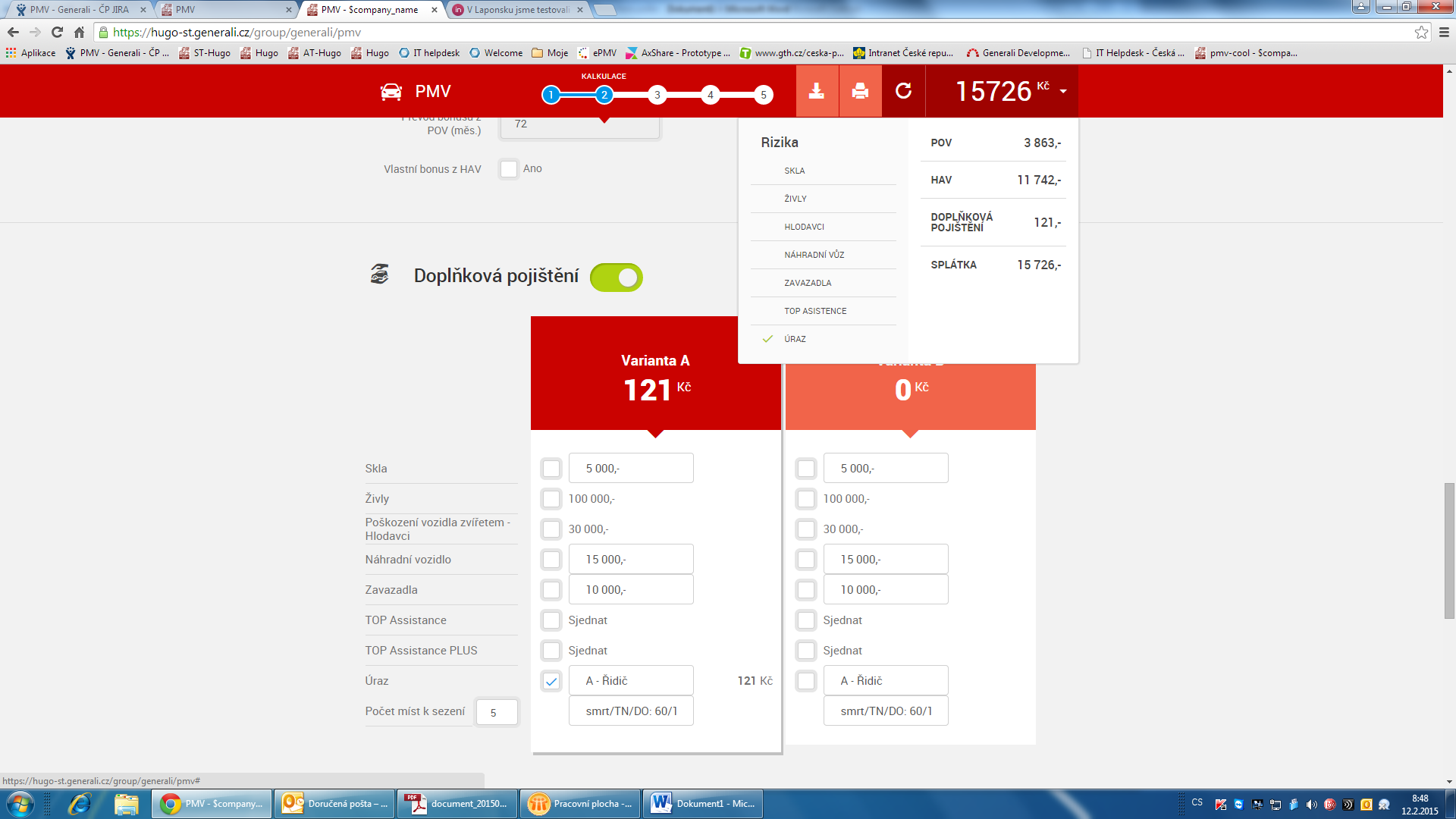 přepočítat
uložit
vytisknout
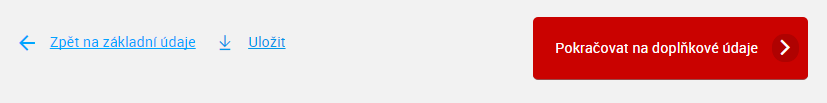 1. krok:  Základní údaje - Pojistník
RČ/IČ = Povinné pole
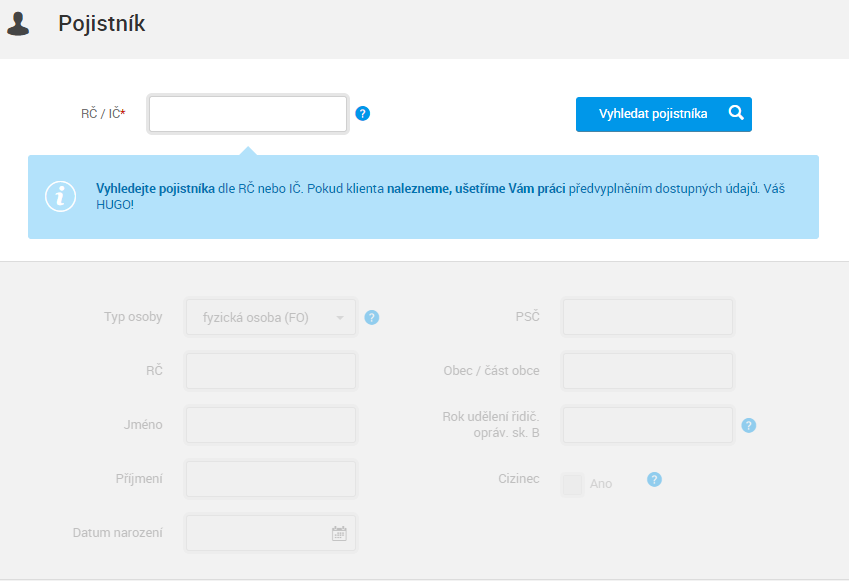 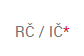 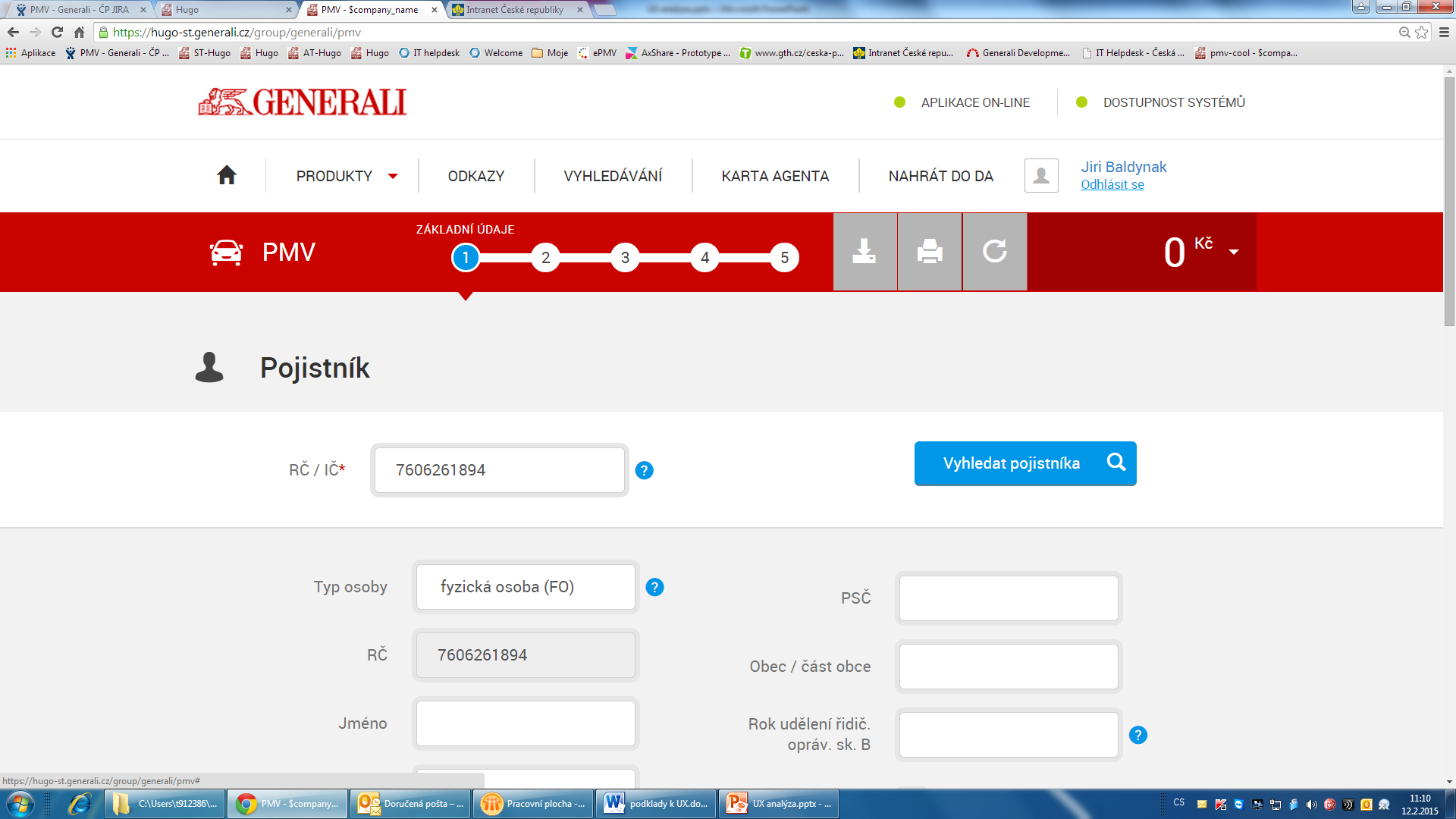 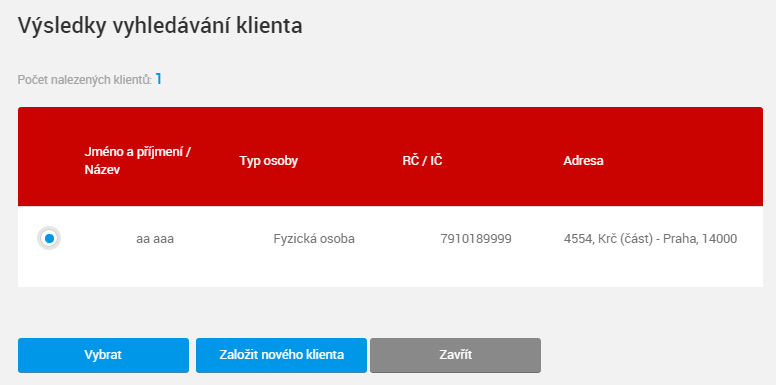 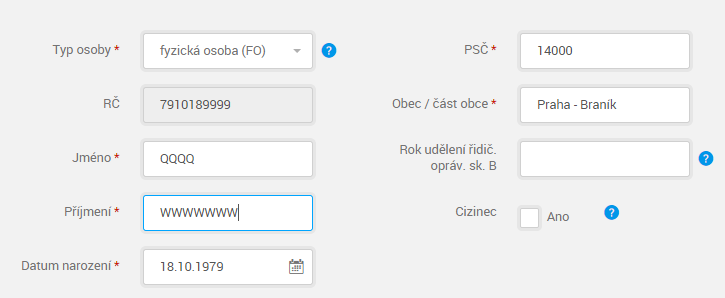 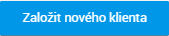 1. krok Pojistník - Založit nového klienta
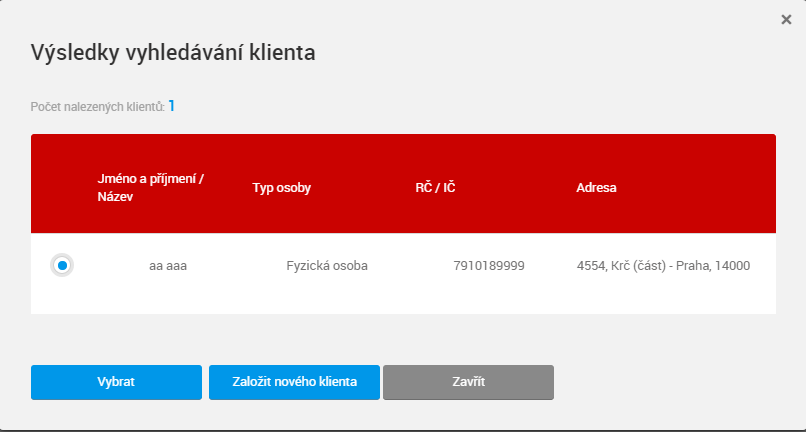 Jednoduché založení nového klienta
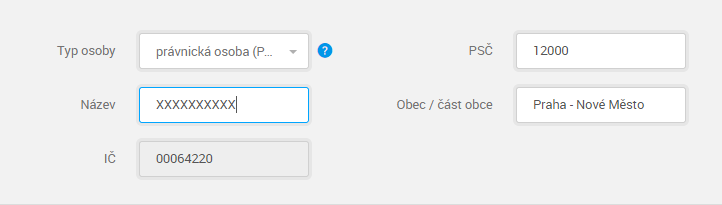 1. krok - Vozidlo
Vyhledat vozidlo lze dle RZ / VIN / VTP
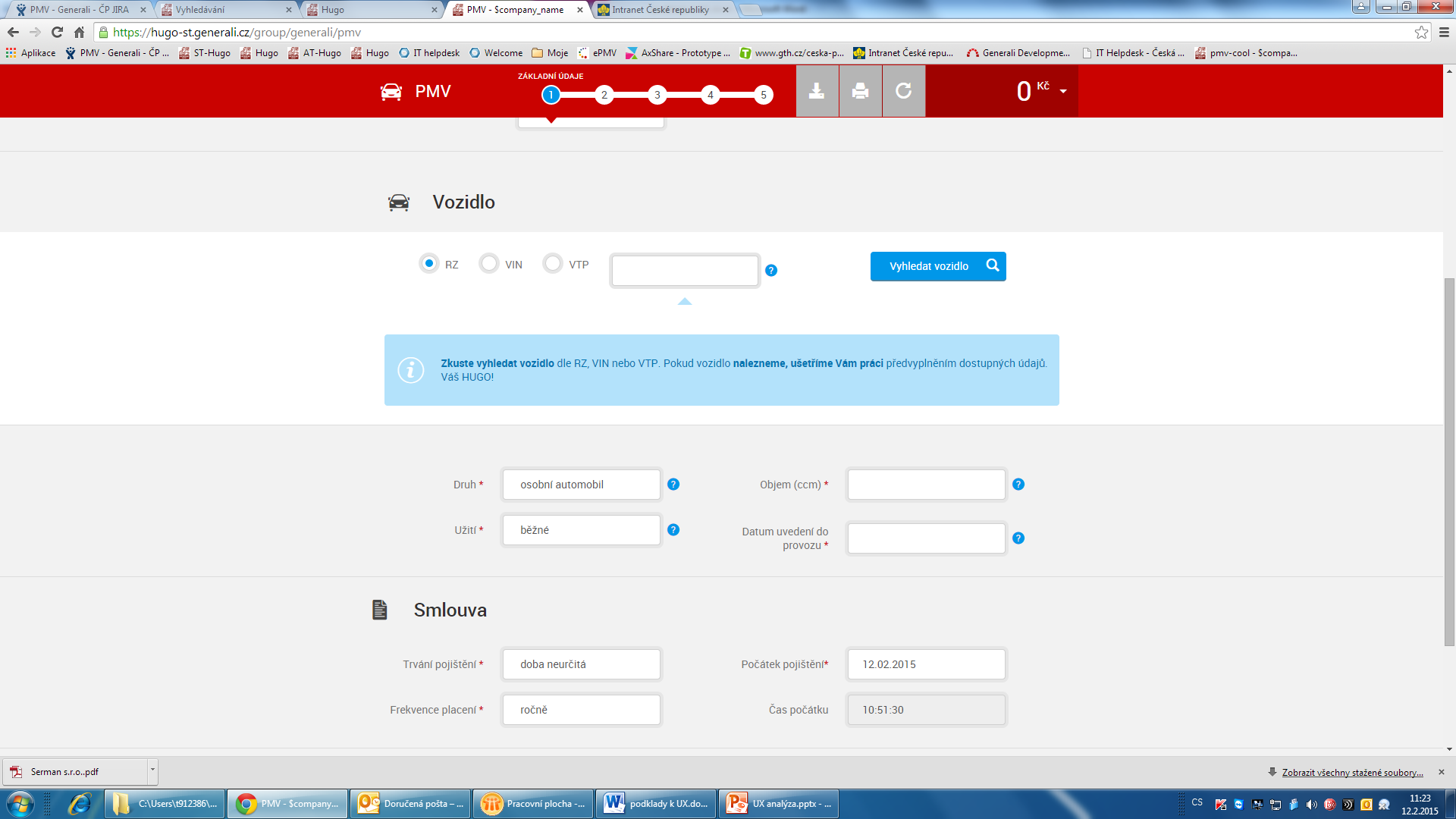 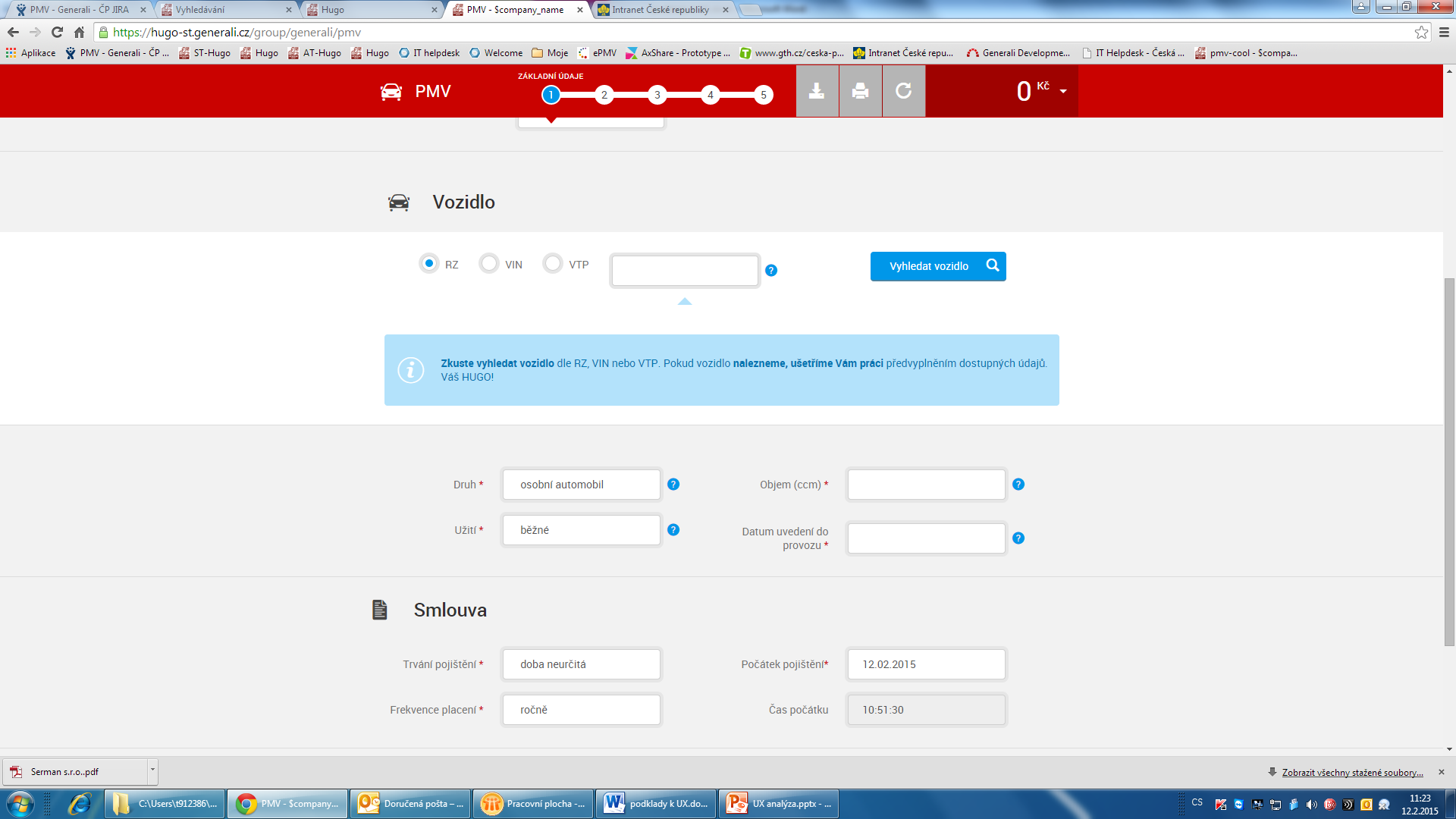 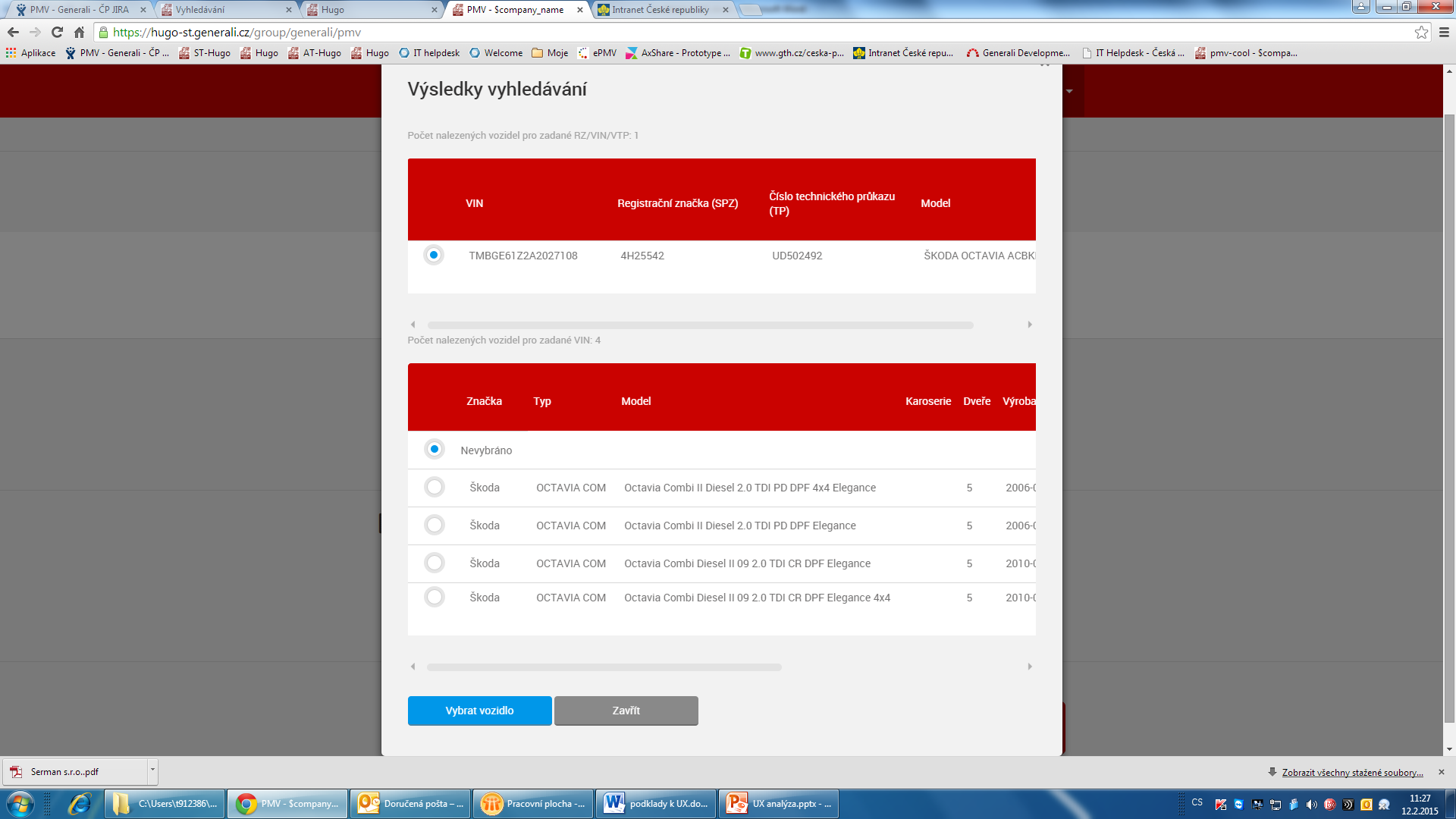 Zřetězení dotazu:
- ČKP
- identifikace vozidla
1. krok - Smlouva
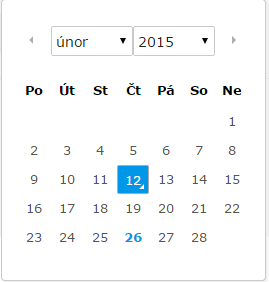 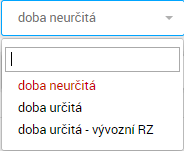 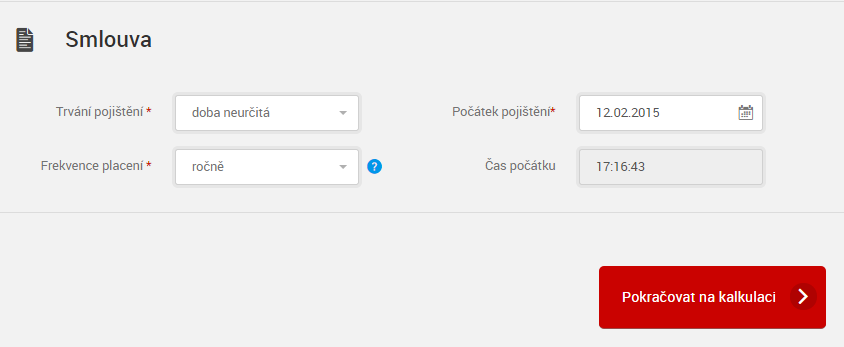 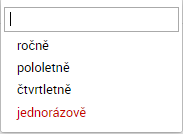 Nové označení tlačítka: 
Pokračovat na kalkulaci
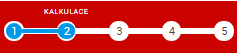 2. krok: Kalkulace – Celkový pohled
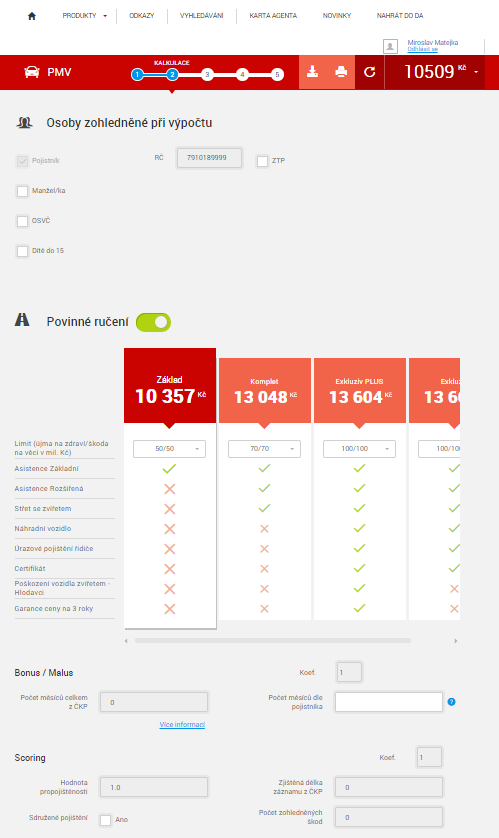 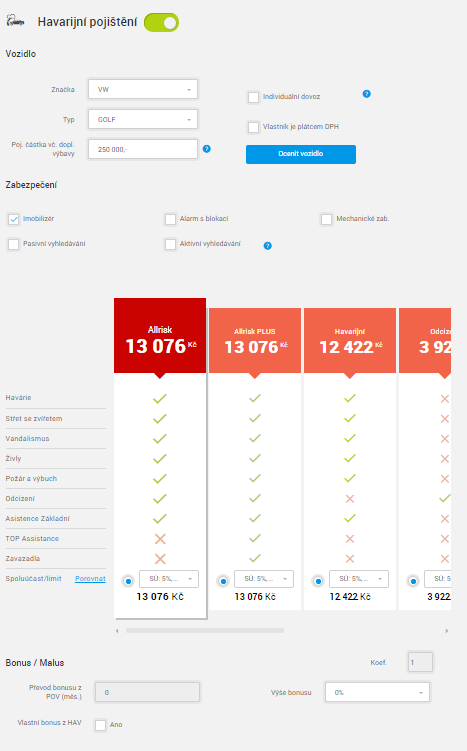 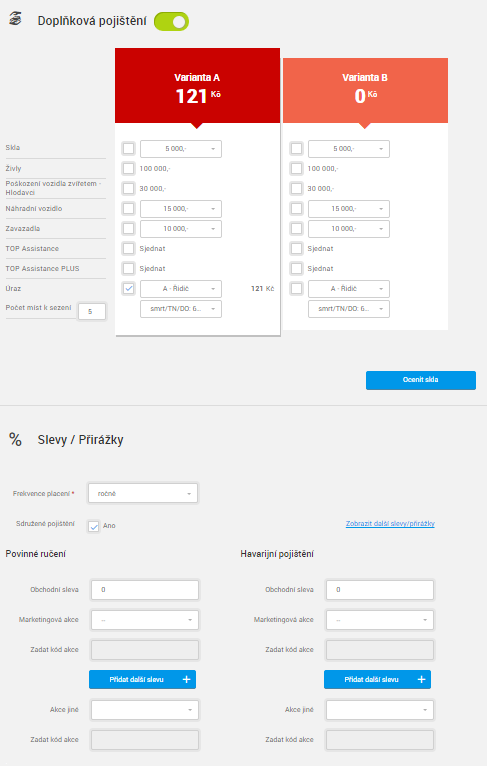 Osoby zohledněné při výpočtu 
 Povinné ručení
Havarijní pojištění
Doplňková pojištění
2. krok – Osoby zohledněné při výpočtu
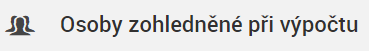 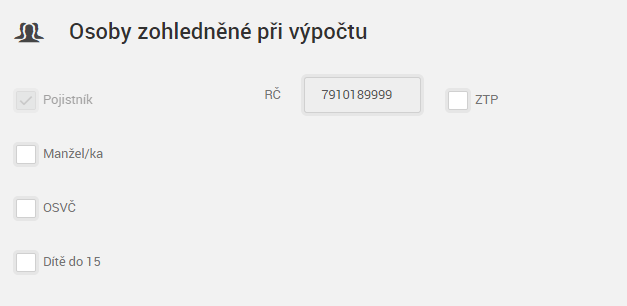 Sekce je rozbalena
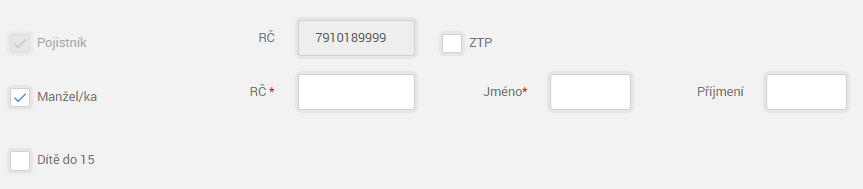 Logika zadávání druhé osoby dle typu pojistníka zůstala nezměněna
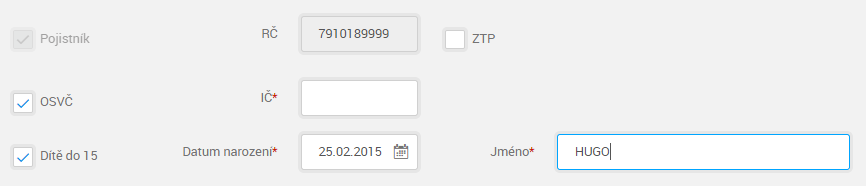 2. krok – Povinné ručení
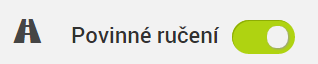 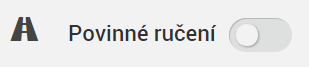 Nesjednat
Sjednat
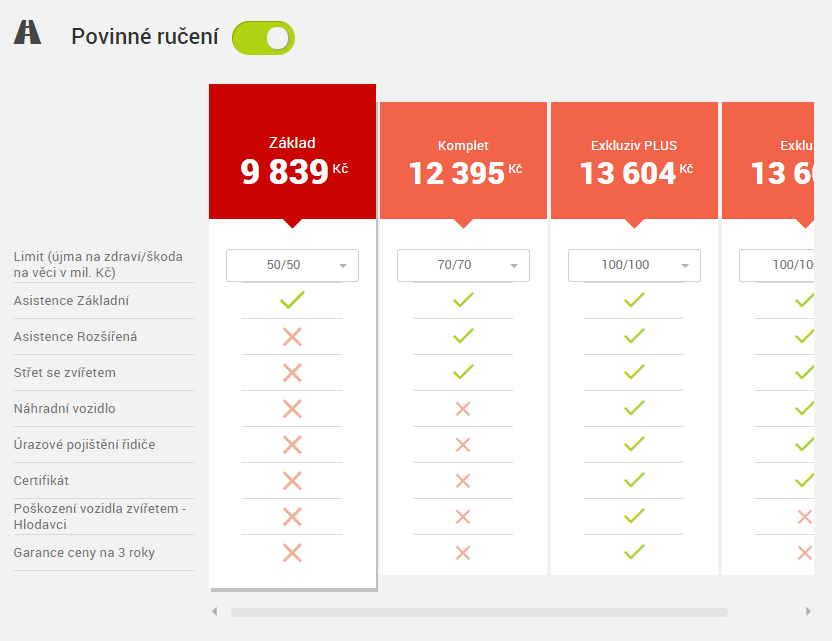 Rozpůlený sloupec
Volba limitů pojistného plnění
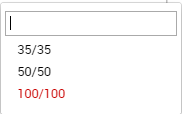 Posuvná lišta
2. krok – Povinné ručení: sekce B/M + Scoring
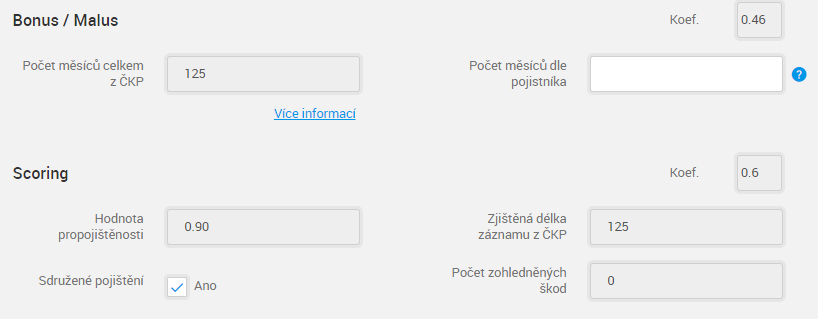 Informace o počtu měsíců za druhou zadanou osobu najdete pod odkazem „Více Informací“
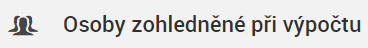 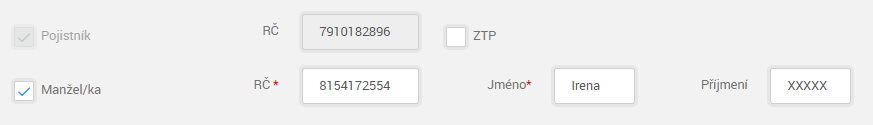 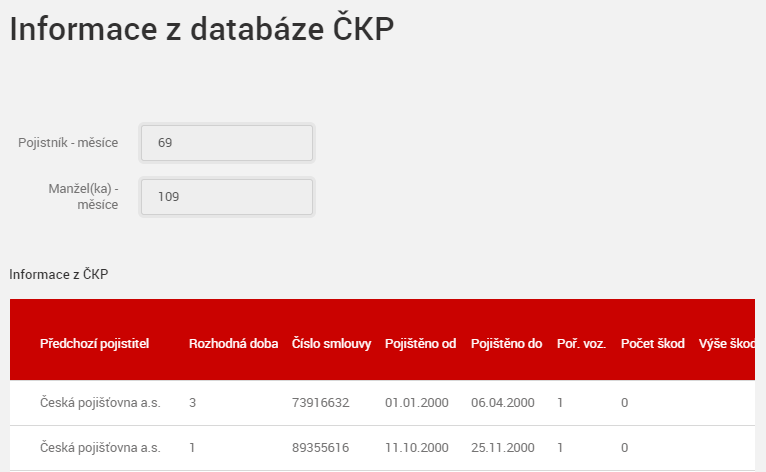 2. krok – Havarijní pojištění
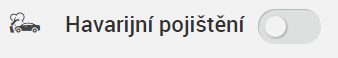 Nesjednat
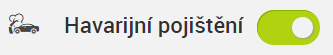 Sjednat
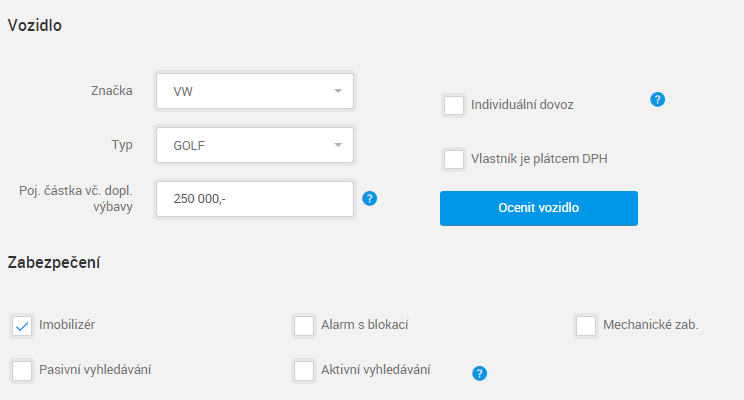 Sekce o vozidle byla přesunuta nad tabulku produktů
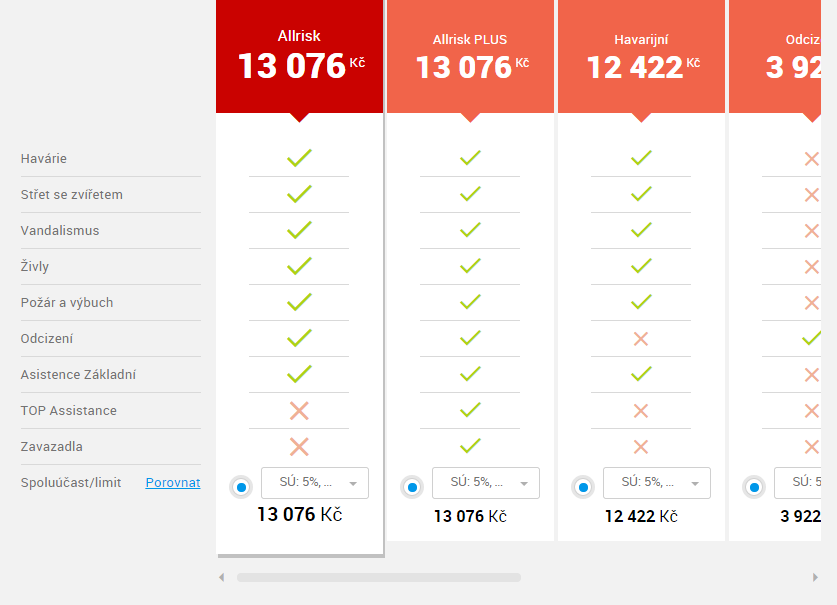 Přidat porovnání SÚ
Posuvná lišta
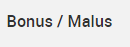 2. krok – Havarijní pojištění sekce Bonus / Malus
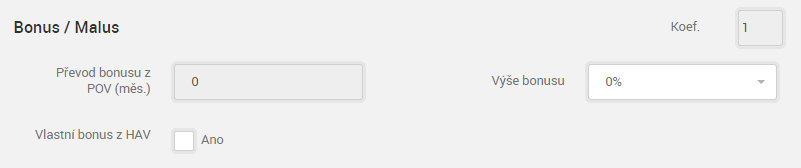 Pro zadání vlastního bonusu je nutné označit checkbox
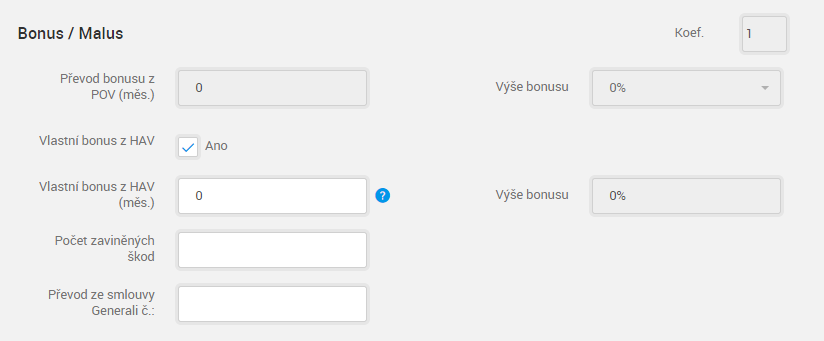 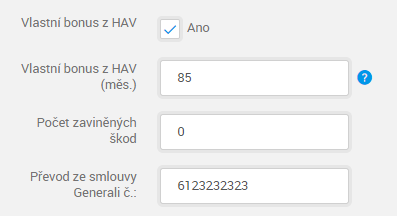 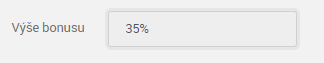 Následně dojde k otevření sekce pro manuální editaci
2. krok – Doplňková pojištění
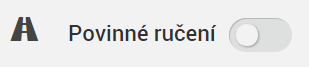 Sjednat
Nesjednat
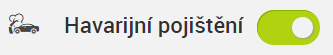 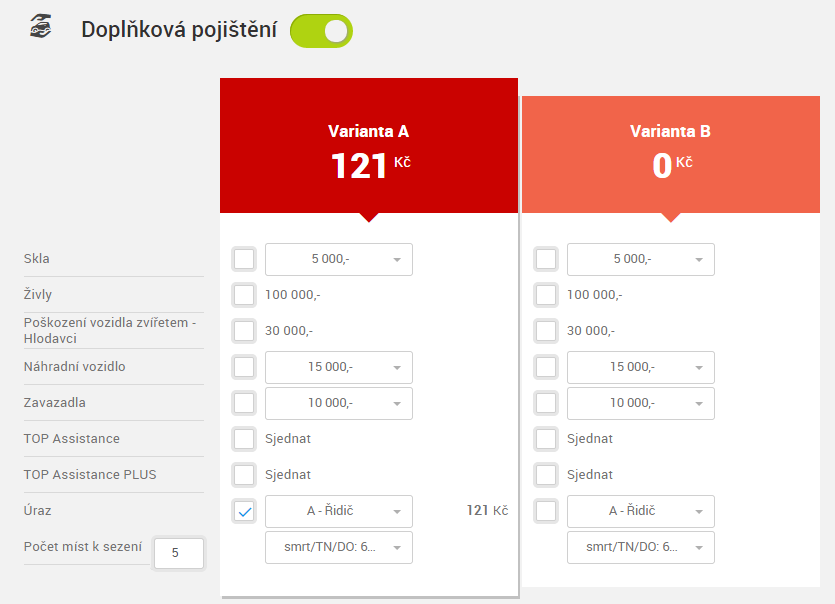 Možnost porovnání nabídek
Varianta A 
Varianta B
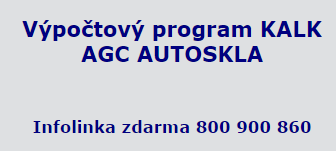 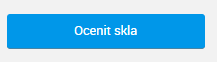 Ocenit skla
2. krok – Slevy / přirážky
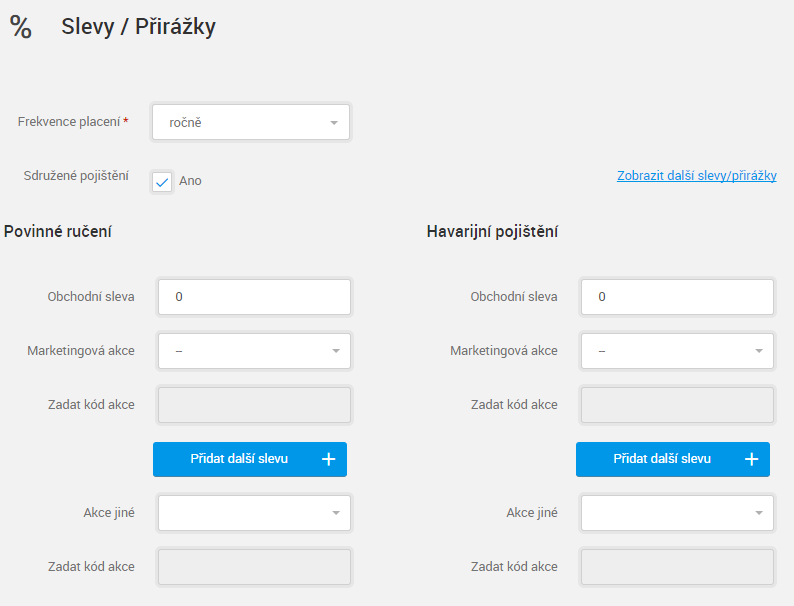 Logika sekce nebyla měněna
2. krok - Tisk kalkulace
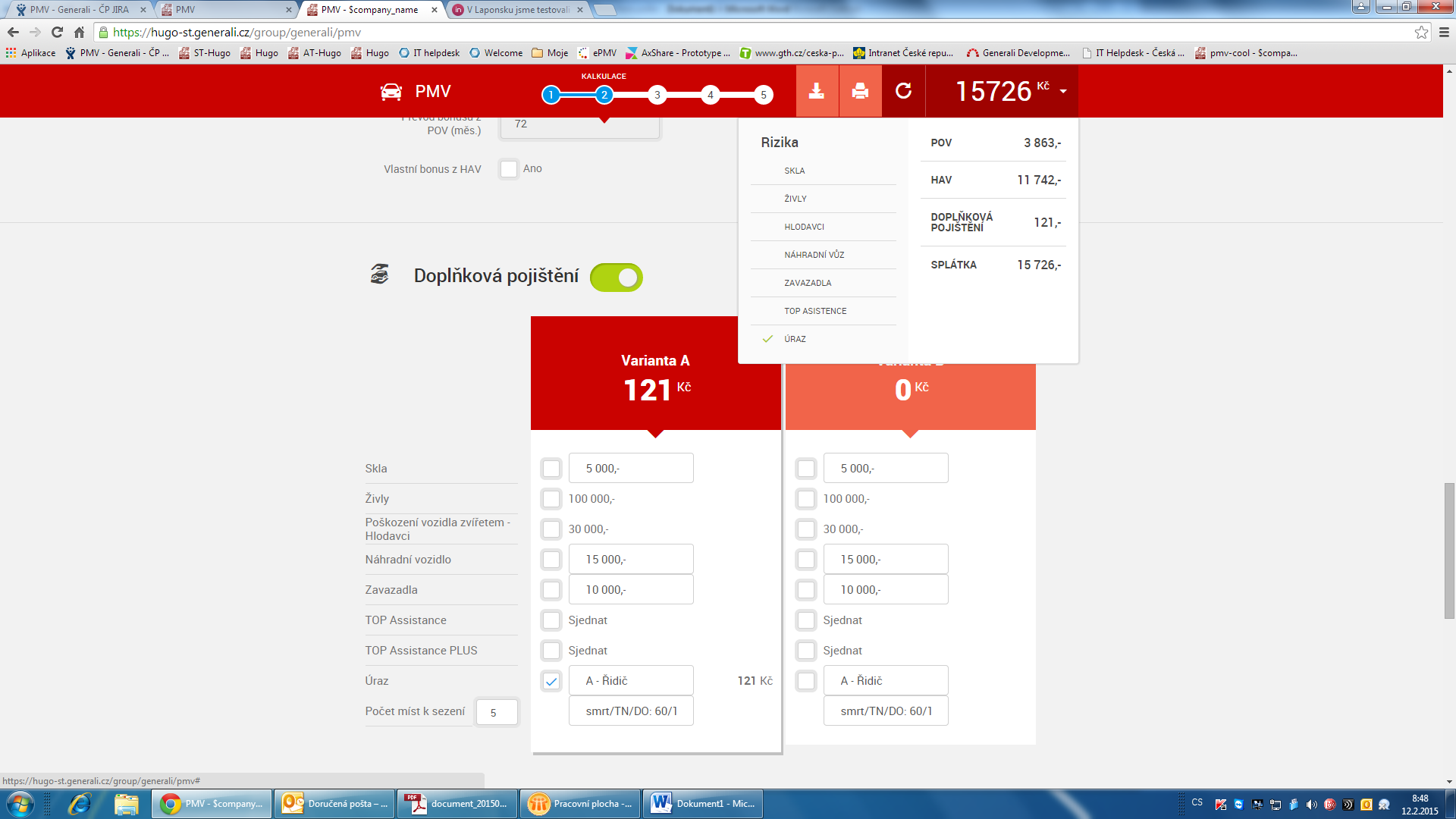 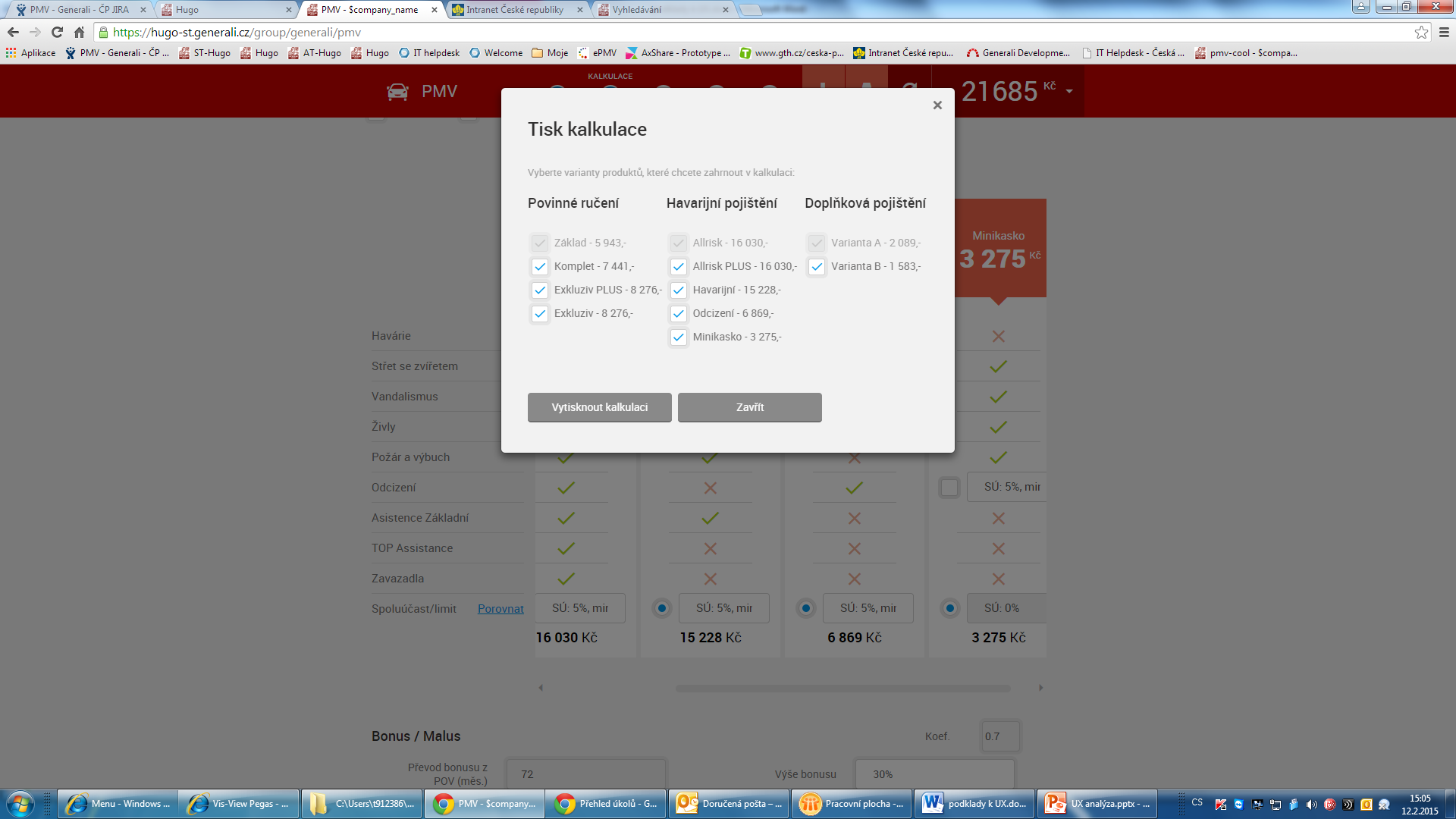 Vybrané produkty jsou vždy označeny k tisku
Ostatní varianty produktů lze do tisku kalkulace libovolně přidávat / ubírat
3. krok:  Doplňkové údaje – Celkový pohled
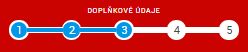 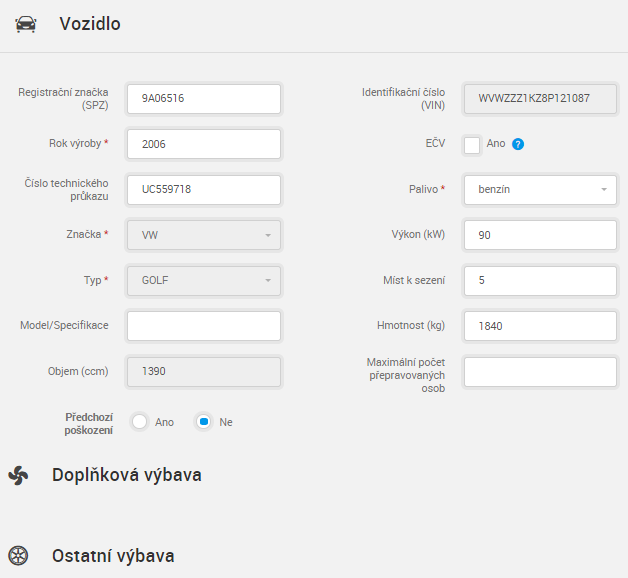 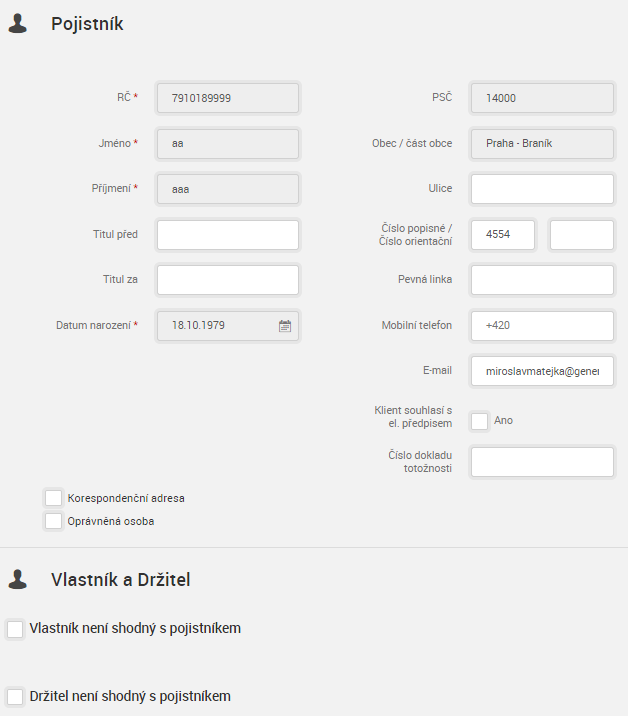 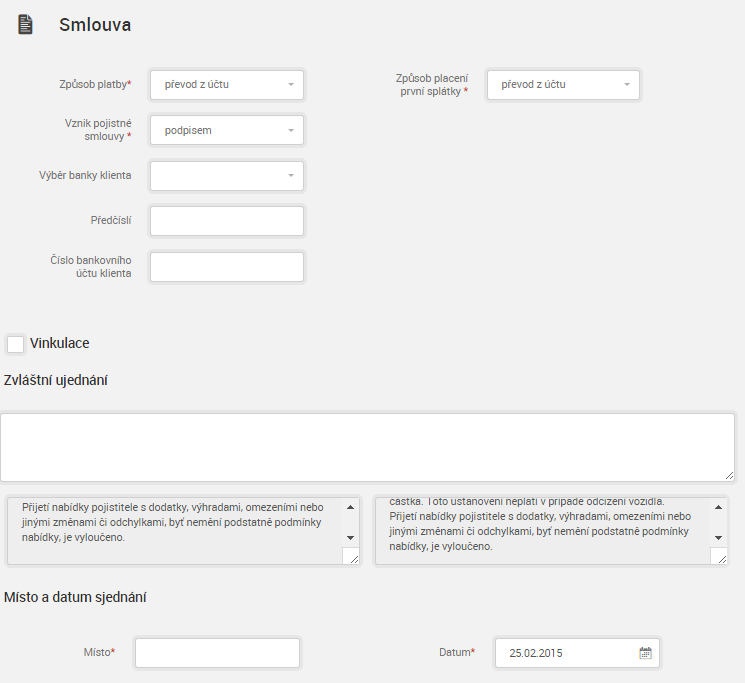 Všechny sekce jsou otevřeny
Řazení + logika vyplňování jednotlivých  sekcí nebyla měněna
4. krok: Rekapitulace – Celkový pohled
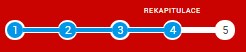 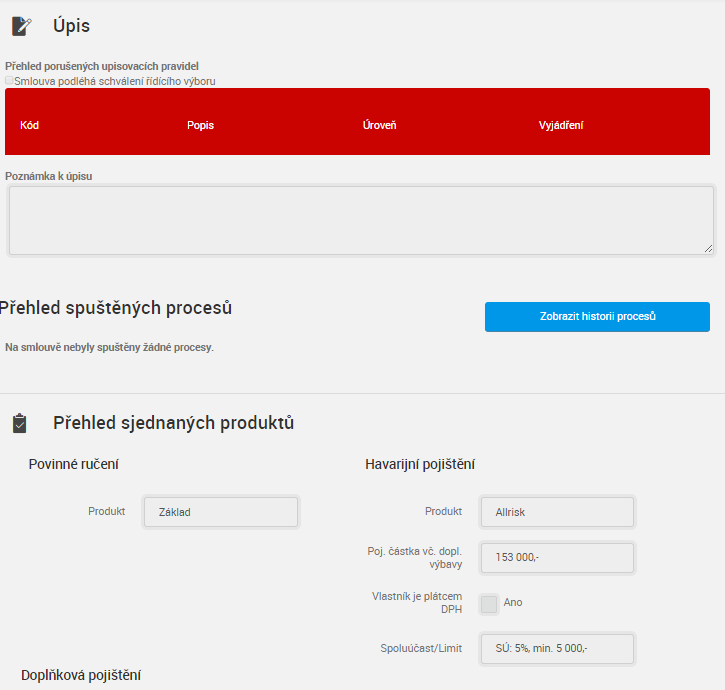 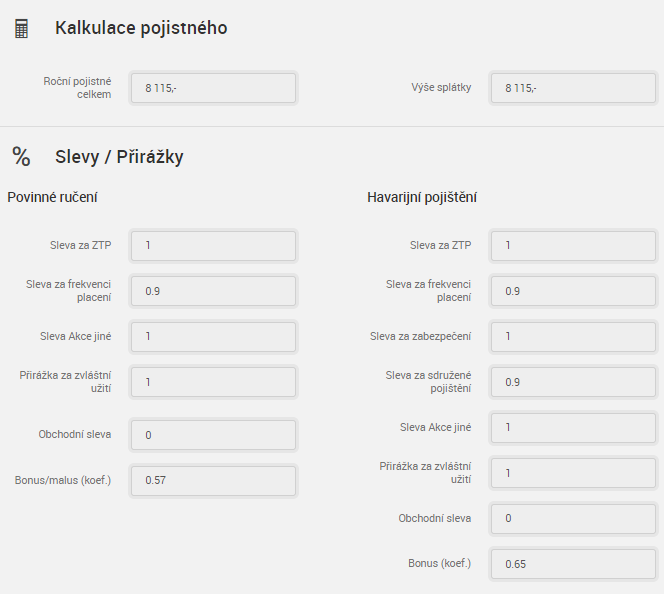 Řazení + logika vyplňování jednotlivých  sekcí nebyla měněna
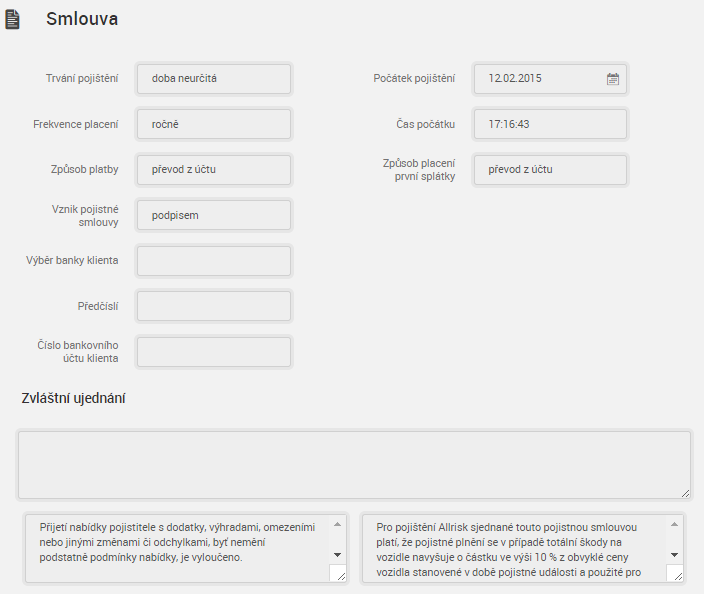 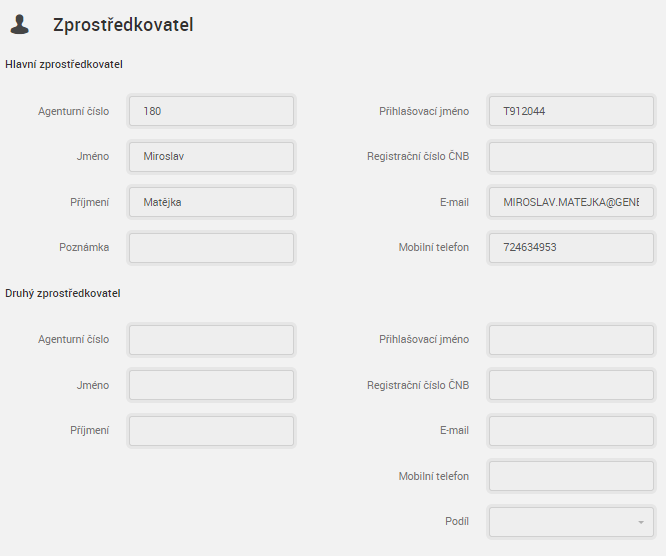 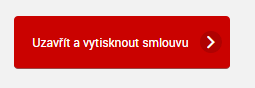 5. krok: Tisk smlouvy – Celkový pohled
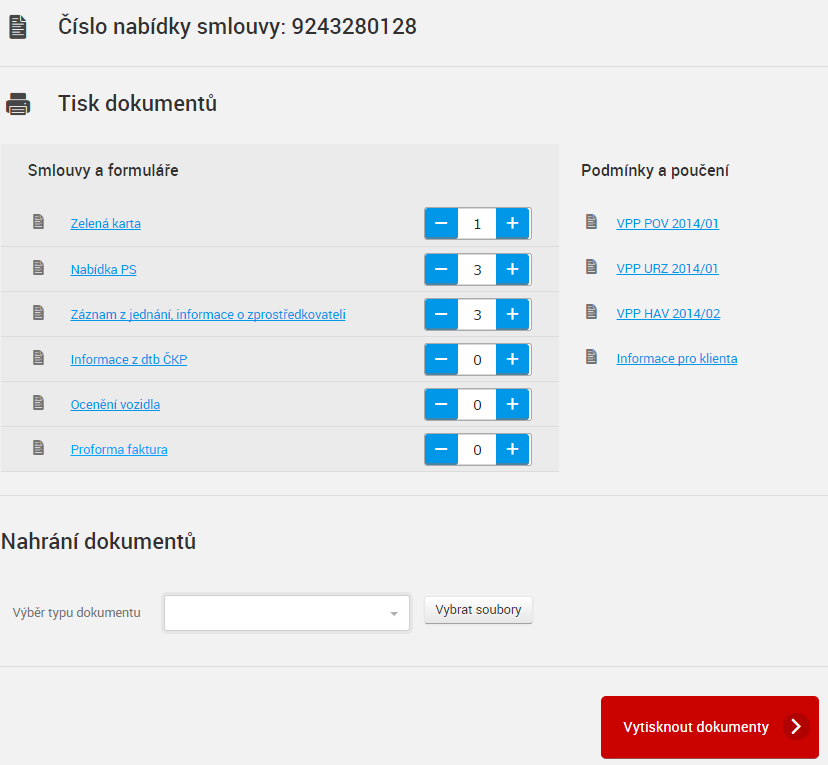 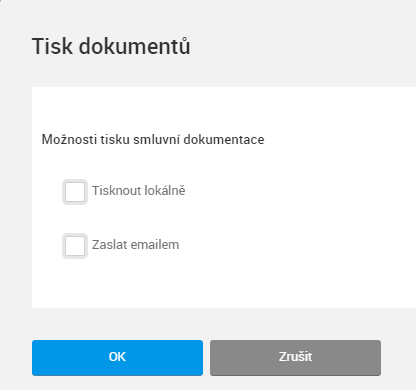 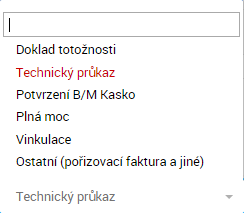 Nahrání dokumentů
Děkujeme za pozornost a přejeme hodně obchodních úspěchů
PMV- retail
Praha 12.1.2015